RSF project # 19-77-10016
Auroral omega bands are a significant cause of large geomagnetically induced currents
S. V. Apatenkov, V. A. Pilipenko, E. I. Gordeev, A. Viljanen, L. Juusola, V. B. Belakhovsky, Ya. A. Sakharov, V. Selivanov
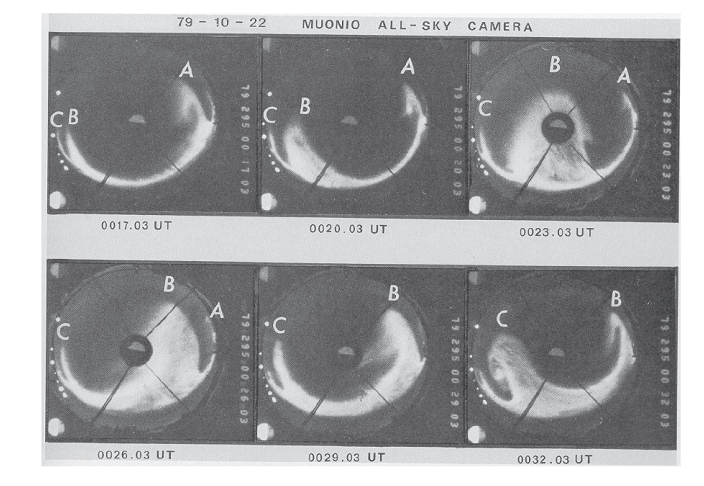 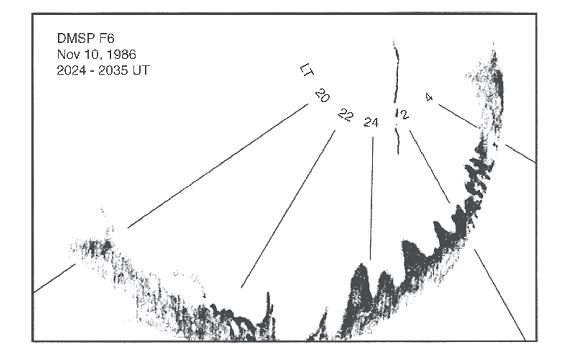 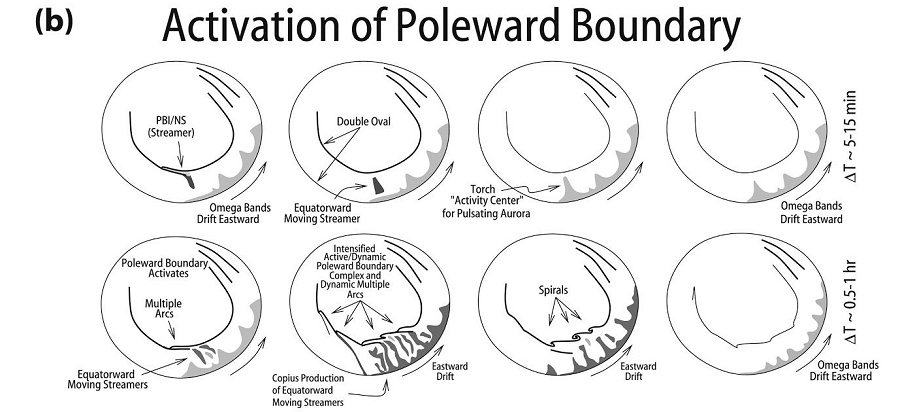 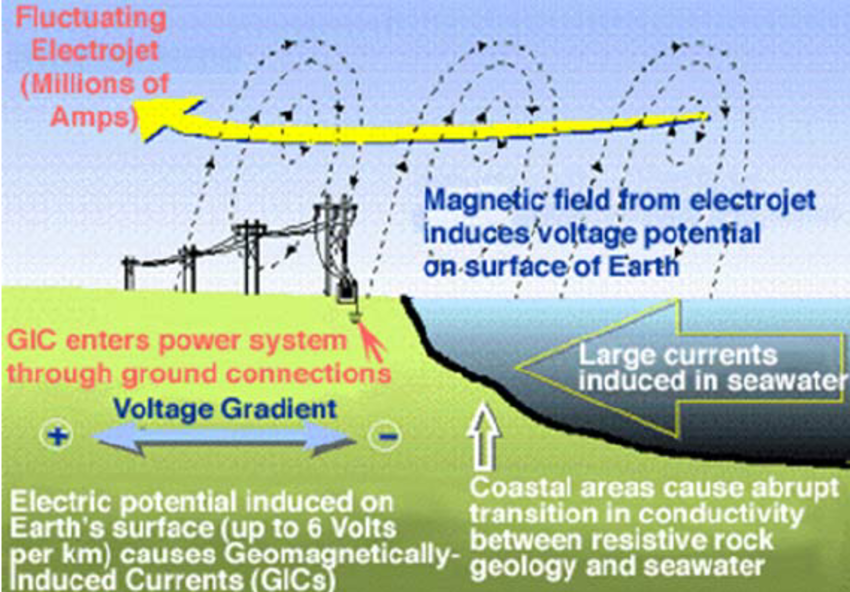 Instrumentation and data. GIC
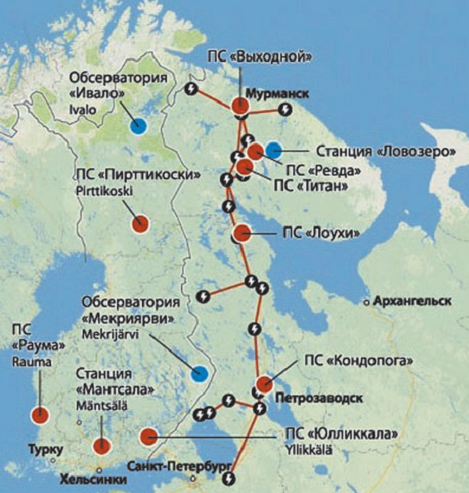 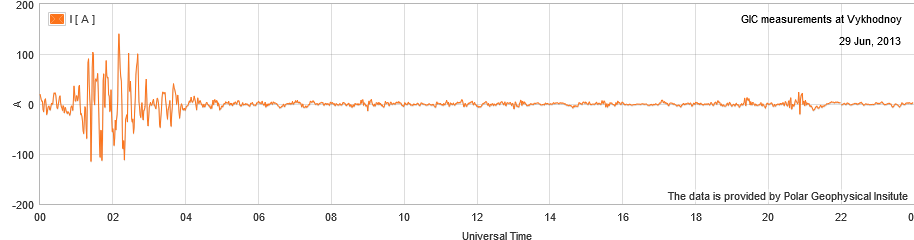 120A at VKH transformer
DMSP UV data
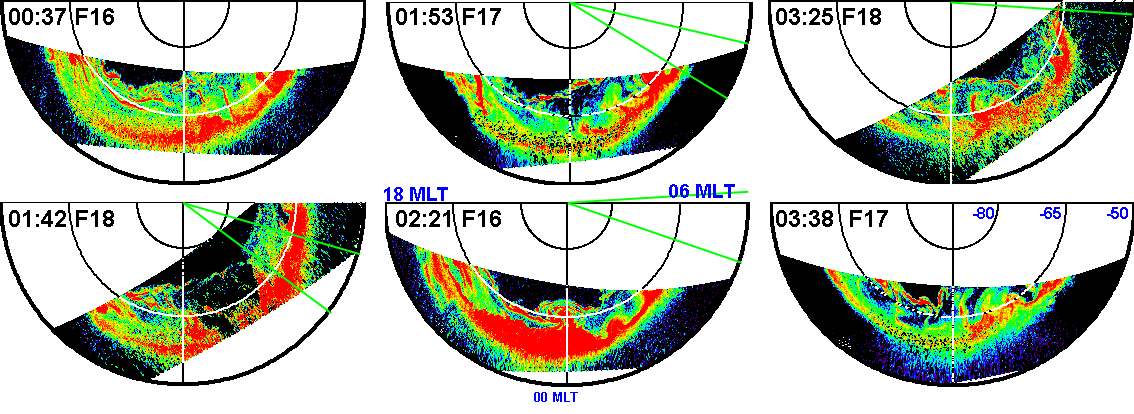 Streamers -> torch like / omega bands
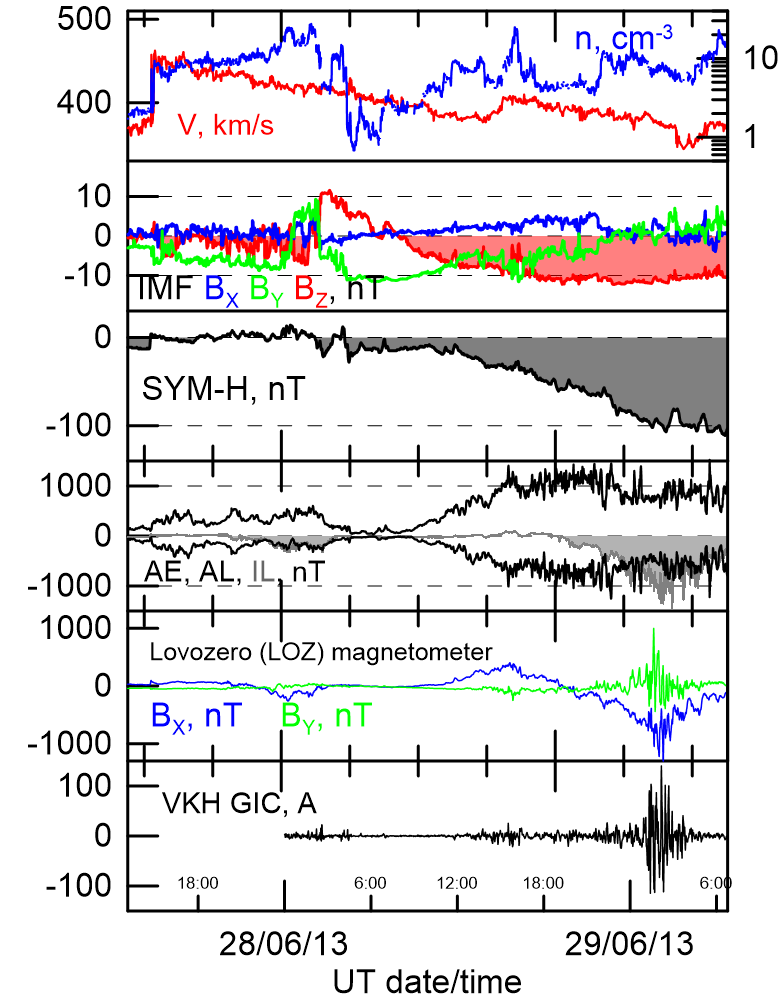 Storm overview
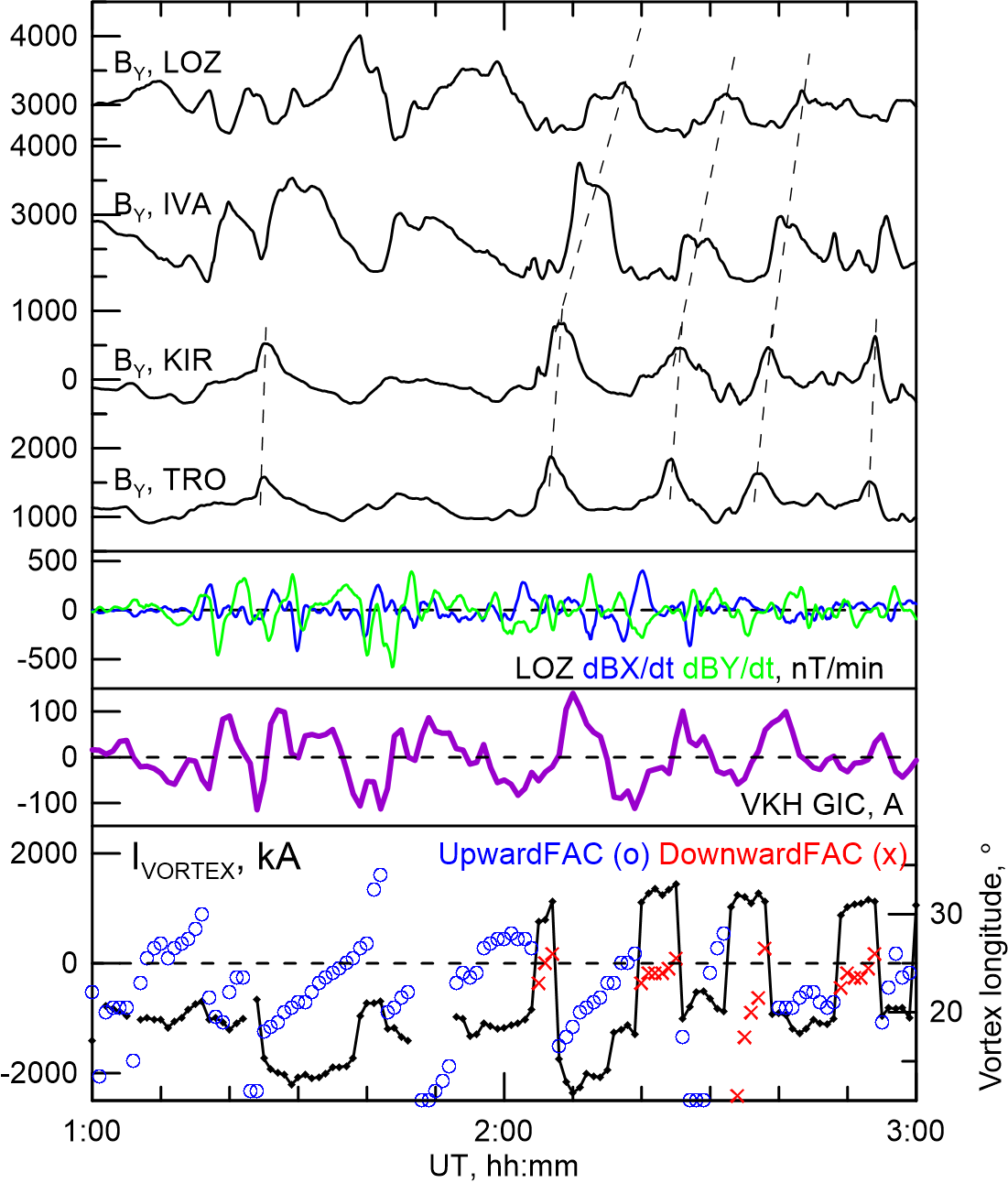 IMAGE local observations
2D equivalent currents applying Amm & Vilanen 1999
2D rather than 1D AEJ
Eastward moving vortices
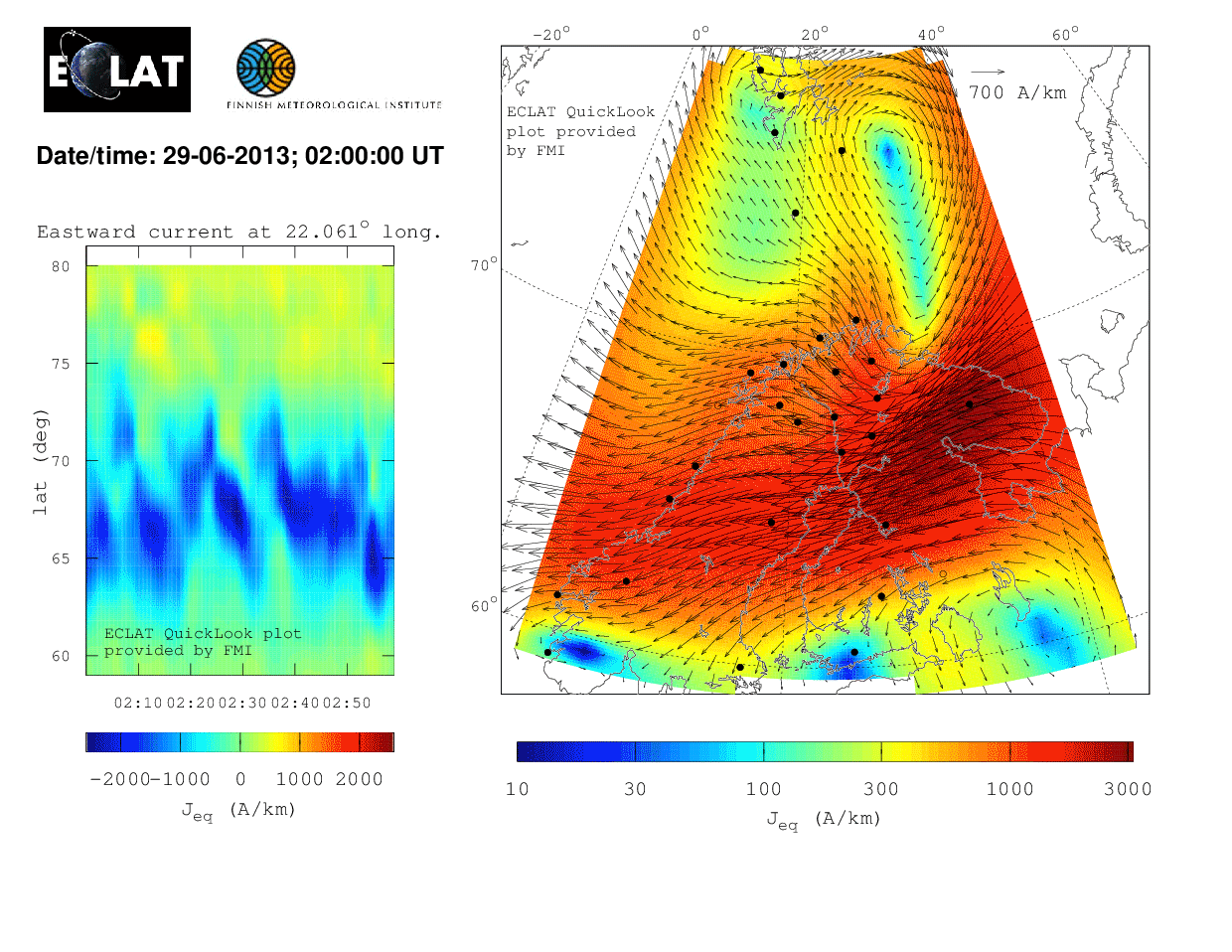 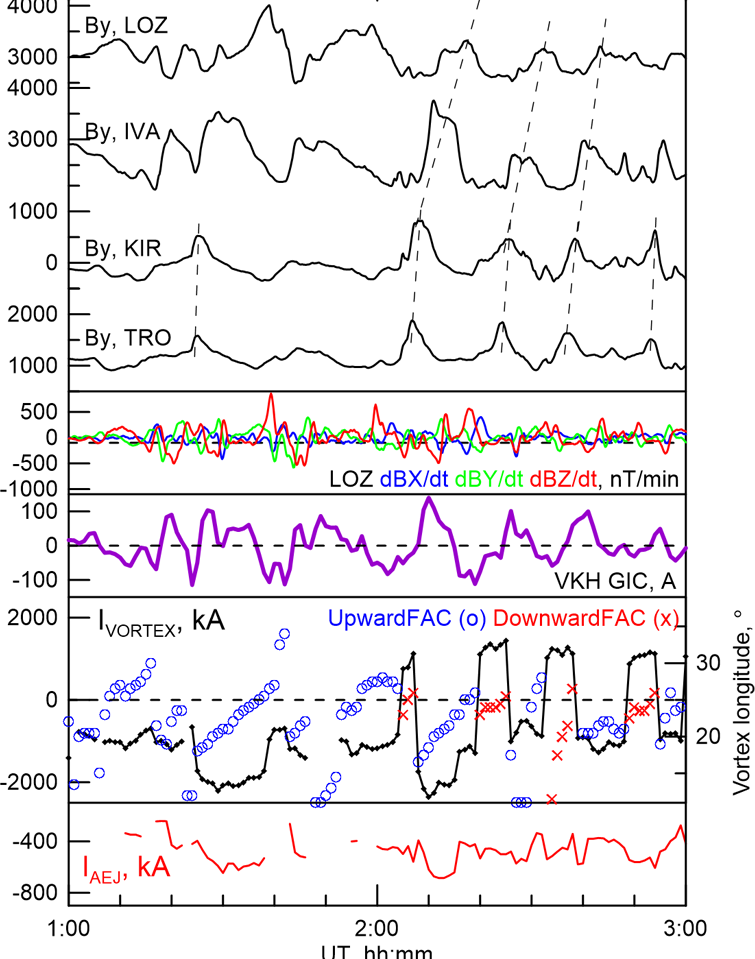 Vortex center & amplitude
FAC changes its sing and conserves amplitude
Eastward motion 1-2.5 km/s
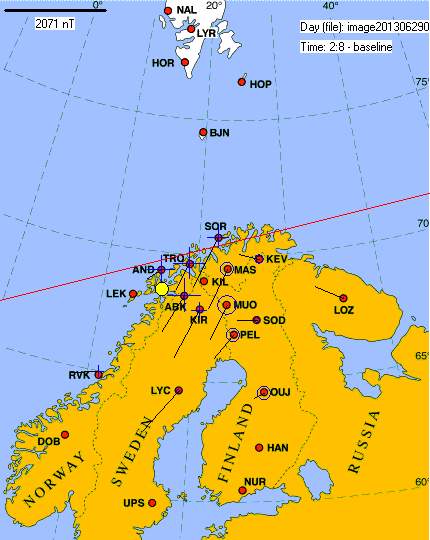 Omega bands and FACs
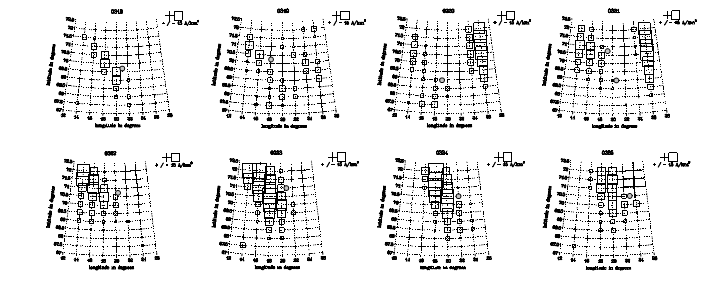 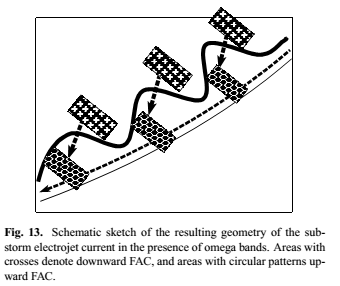 Pairs of FAC upward + downward
Attached to every drifting omegaAmm et al. 2005
Temporal vs spatial derivative
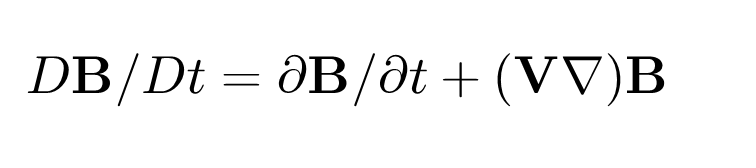 Total dB/dt up to 15nT/s directly from KIR,IVA,LOZ recordings
(Vgrad)B ~ 1.5-10 nT/s obtain as V~0.5-2 km/s gradB 3-5nT/km
Both terms are comparable!
Large GIC and dB/dt occurrence
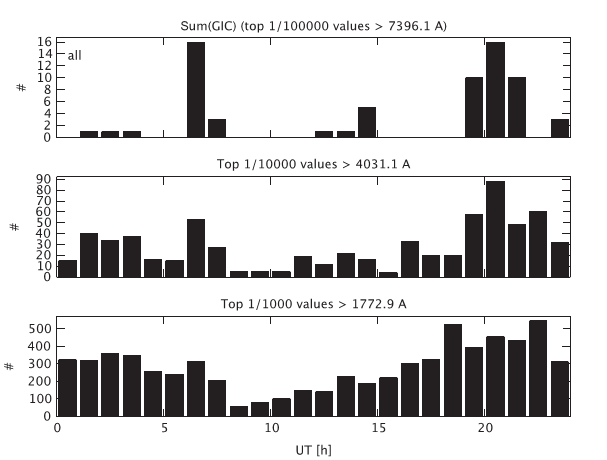 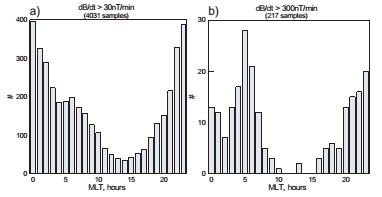 Apatenkov et al 2004
Morning maxima
Pulsations?
1 substorm –> 5-10 Ωs
Viljanen et al. 2014, Vorobjev et al. 2019
Conclusions
The largest GIC at VKH related to auroral omega bands
Ionospheric currents include eastward moving vortices with alternate signs 
Spatial term ≥ temporal term in total time derivative
Largest GIC at VKH and KND
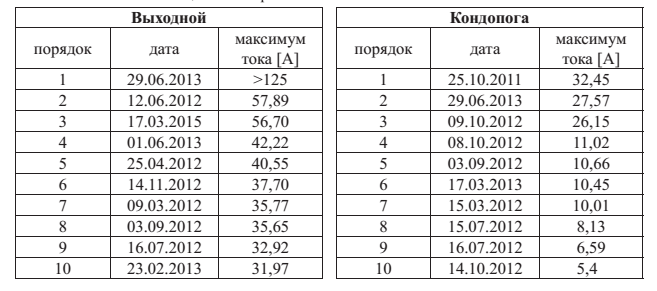 > 50% in morning MLT
Streamers or omegas can be found in DMSP SSUSI
Rest 50% is pre-midnight and dayside. During huge oval intervals
GIC at other stations
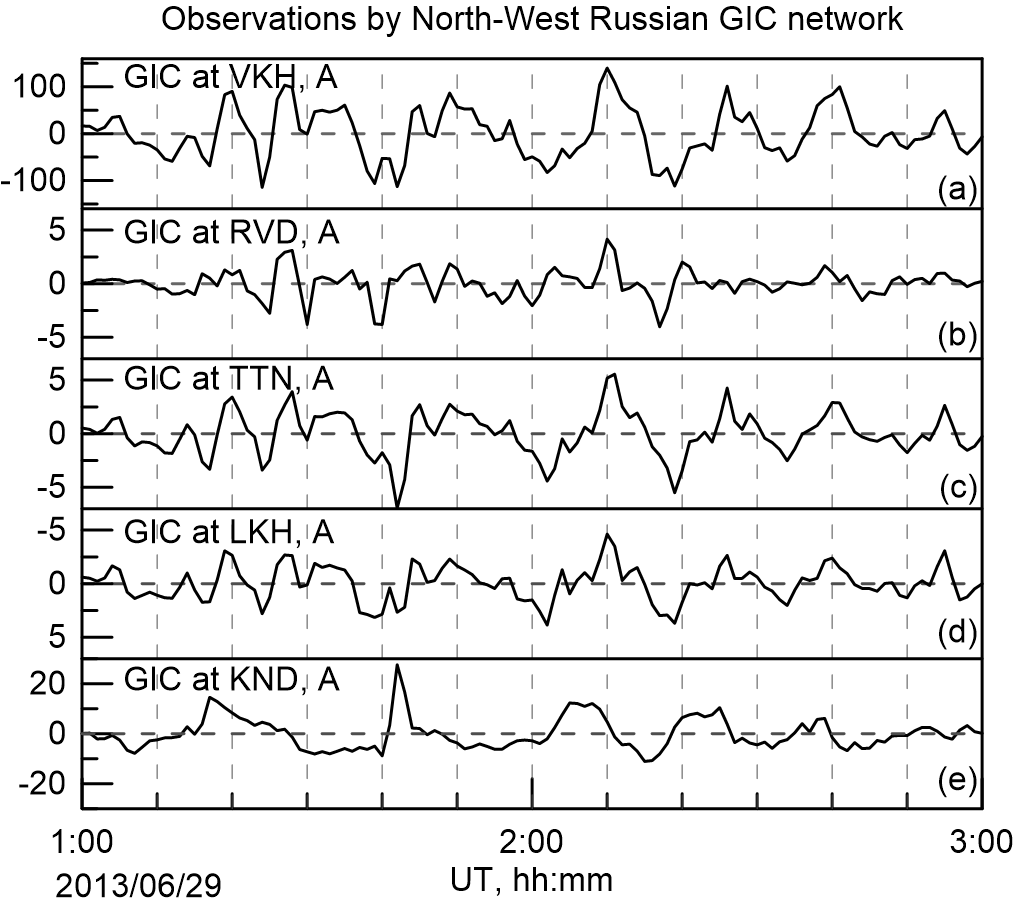 DMSP and IMAGE
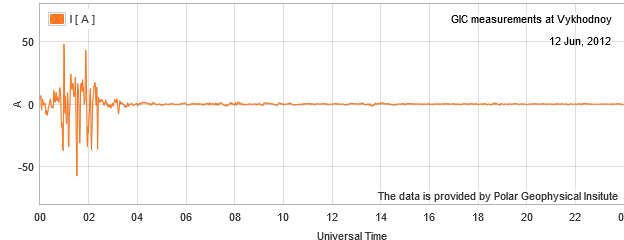 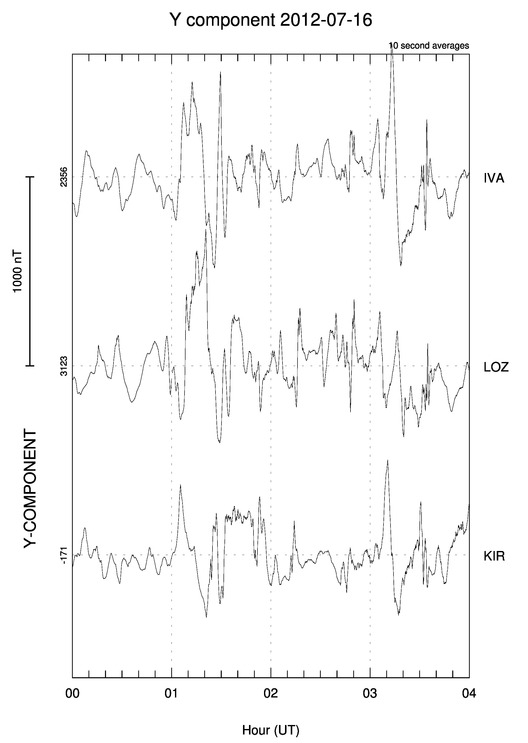 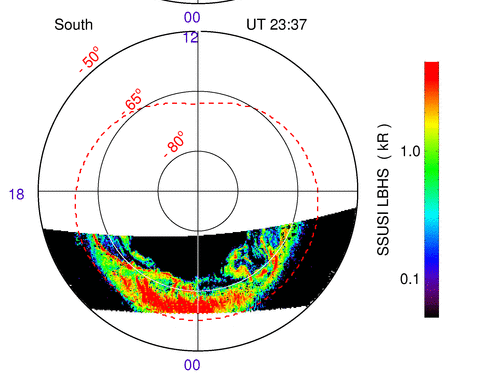 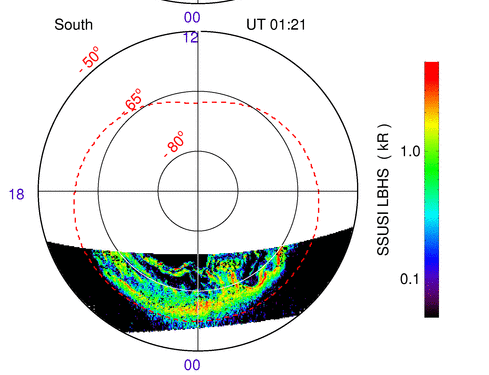 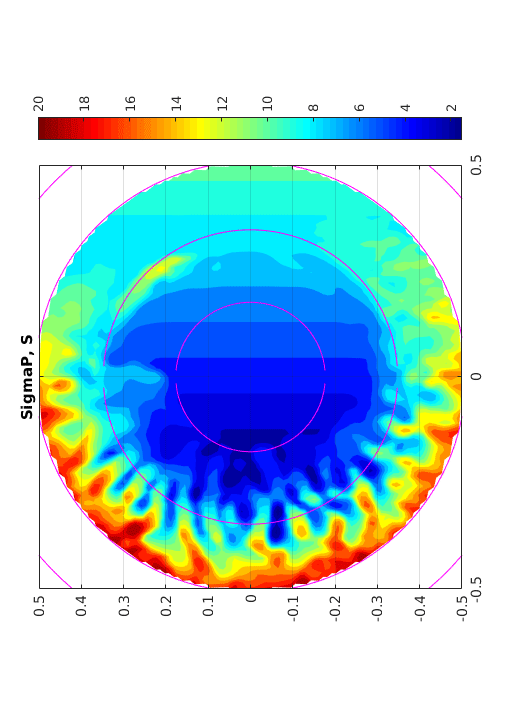 25 minutes of convection
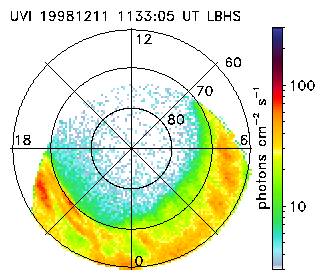 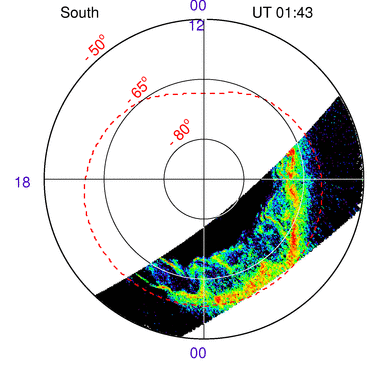 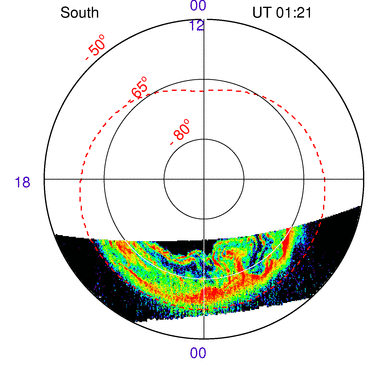 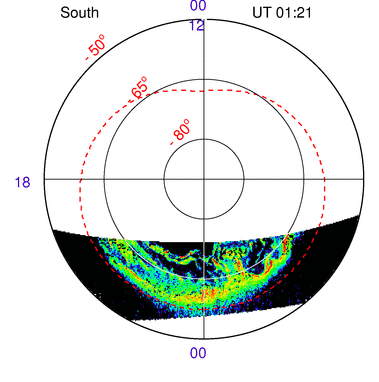 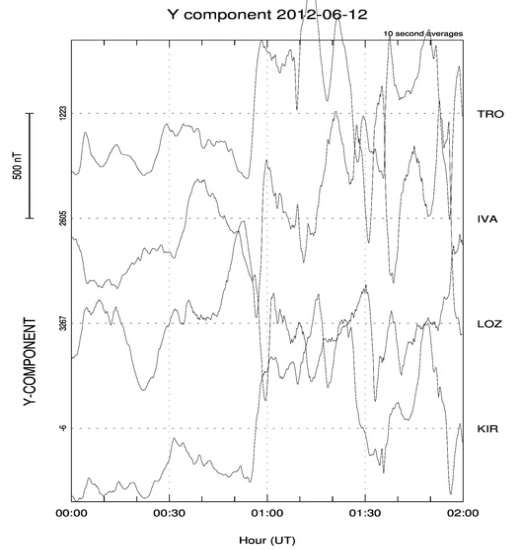 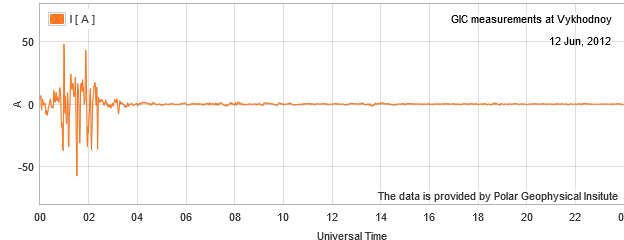